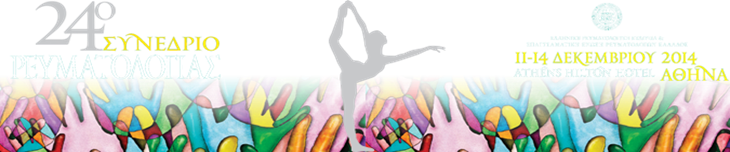 «ΕΚΠΑΙΔΕΥΣΗ ΣΤΗ ΡΕΥΜΑΤΟΛΟΓΙΑ»
Ευκαιρίες από την ευρωπαϊκή οργάνωση νέων Ρευματολόγων (EMEUNET)
Αντώνης Φανουριάκης, Σύνδεσμος της EMEUNET στην Ελλάδα
Κλινική Ρευματολογίας, Κλινικής Ανοσολογίας και Αλλεργίας ΠΑΓΝΗ

Αθήνα, 11/12/2014
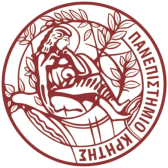 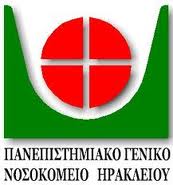 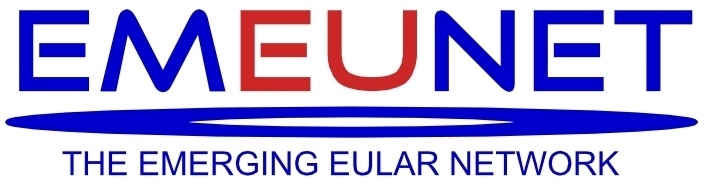 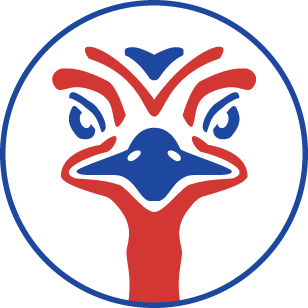 www.emeunet.eular.org
The Emerging EULAR Network: τί είναι;
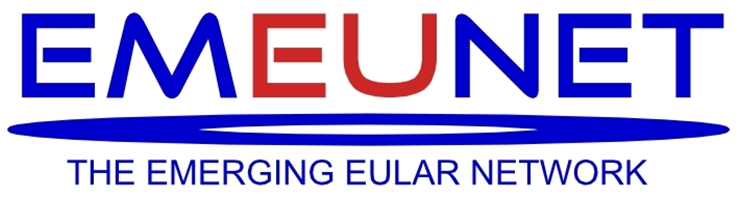 Οργάνωση στα πλαίσια της EULAR to 2009
  Ρευματολόγοι και ερευνητές στη Ρευματολογία από την Ευρώπη, ηλικίας < 40

Στόχοι:
Η προώθηση και καθιέρωση πλήρους και υψηλού επιπέδου κατάρτισης για όλους τους ειδικευομένους ρευματολογίας
Η βελτίωση της δικτύωσης (networking) και ενσωμάτωσης στη EULAR νέων ρευματολόγων και ερευνητών
Αποστολή 2014: 
Μια ομάδα εργασίας της EULAR αποτελούμενη από νέους κλινικούς και ερευνητές στη ρευματολογία:
Διεύρυνση συνεργασιών, προώθηση της εκπαίδευσης και ενσωμάτωση στις δραστηριότητες της EULAR
http\\:emeunet.eular.org
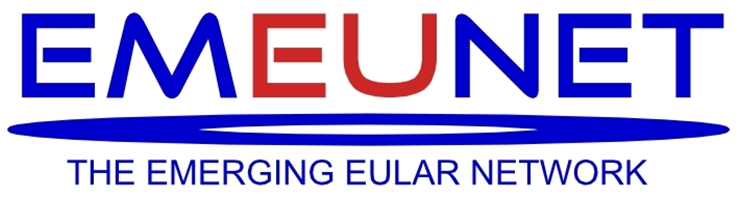 Δομή
Κεντρική επιτροπή (steering committee)
3 άτομα
Ετήσια θέση
Άμεση επαφή με EULAR (πρόεδρος)
Πρόσκληση στις συναντήσεις της Διοικούσας & Επιστημονικής επιτροπής της EULAR

Ομάδα εργασίας (working group)
 40 άτομα (max. 3/χώρα) 
3ετής θέση με δυνατότητα παράτασης
Δυνατότητα αίτησης ετησίως
http\\:emeunet.eular.org
Ομάδα εργασίας: 44 μέλη από χώρες-μέλη της EULAR
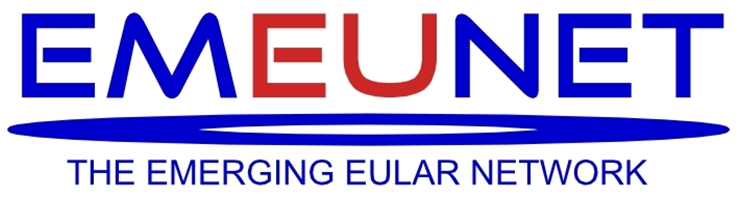 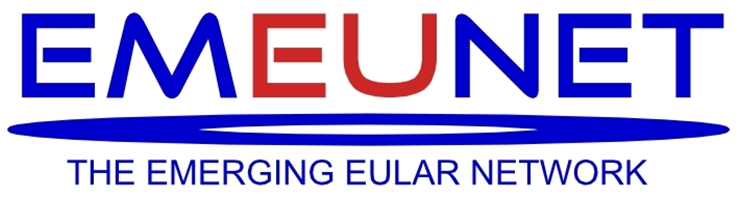 Δομή (συνέχεια)
Υποομάδες εργασίας (working subgroups)
Tο πραγματικό εργαστήριο!
Αρχηγός υποομάδας: 1 -2 έτη

Τωρινές υποομάδες
Website 
Εκπαίδευση
Σύνδεσμοι χωρών
Ορατότητα
Newsletters
Peer Mentoring
Μέσα κοινωνικής δικτύωσης
http\\:emeunet.eular.org
Σύνδεσμοι χωρών (country liaison network)
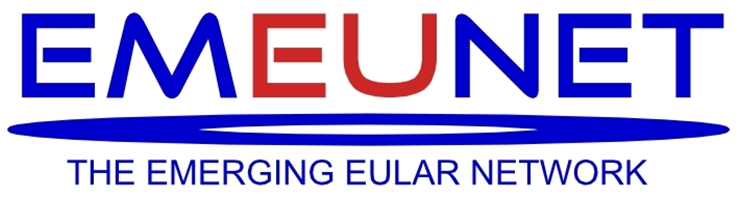 Οι σύνδεσμοι χωρών (country liaisons) είναι σύνδεσμοι της EMEUNET σε κάθε χώρα-μέλος της EULAR
Στήριξη του δικτύου – συμβολή στην εξάπλωση της EMEUNET 
Υποστηρίζουν την εξέλιξη της EMEUNET σε ένα δίκτυο προσιτό στη μεγάλη πλειοψηφία των νέων ρευματολόγων και ερευνητών στην Ευρώπη
Ένας σύνδεσμος ανά χώρα, μέλος της EMEUNET
Ετήσια θέση με δυνατότητα παράτασης (όχι πάνω από 3 έτη)
http\\:emeunet.eular.org
Σύνδεσμοι χωρών – ποιοί είναι;
http\\:emeunet.eular.org
Σύνδεσμοι χωρών – Αρμοδιότητες
1.  Διακίνηση υλικού που ετοιμάζει η EMEUNET (πχ. newsletters, website) σε νέους ρευματολόγους και ερευνητές (< 40 ετών) στη χώρα προέλευσής τους
2. Προώθηση και διαφήμίση της EMEUNET στη χώρα τους - προσέλκυση νέων ρευματολόγων και ερευνητών να γίνουν μέλη της EMEUNET
3. Διατήρηση επικαιροποιημένων λιστών ηλ/κών διευθύνσεων από ειδικευόμενους και ερευνητές στη χώρα τους, με σκοπό την αποτελεσματικότερη  διακίνηση του πληροφοριακού υλικού
4. Παροχή feedback και προτάσεων στην ομάδα εργασίας και την κεντρική επιτροπή της EMEUNET
http\\:emeunet.eular.org
EMEUNET: Συνολική συμμετοχή
Τώρα: 1039 εγγεγραμμένα μέλη
10
Μέλη της EMEUNET ανάλογα με χώρα προέλευσης 
Σεπτέμβριος 2012
1
2
25
6
4
4
1
14
4
1
2
27
4
14
14
2
5
2
2
4
8
10
7
11
6
2
5
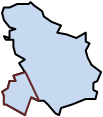 2
3
14
2
4
1
2
2
21
9
29
5
2
1
3
2
Μέλη της EMEUNET ανάλογα με χώρα προέλευσης 
Ιούνιος 2014 N=871
1
2
37
7
6
11
2
20
5
23
2
63
17
50
29
4
16
6
3
6
16
13
45
76
15
3
9
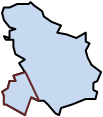 2
4
47
7
4
1
4
5
14
75
80
15
1
2
3
11/2014: 25
7
Ερευνητικοί σύνδεσμοι
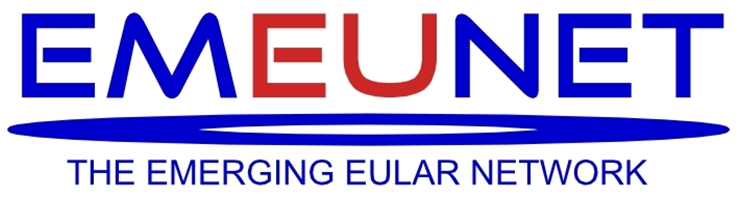 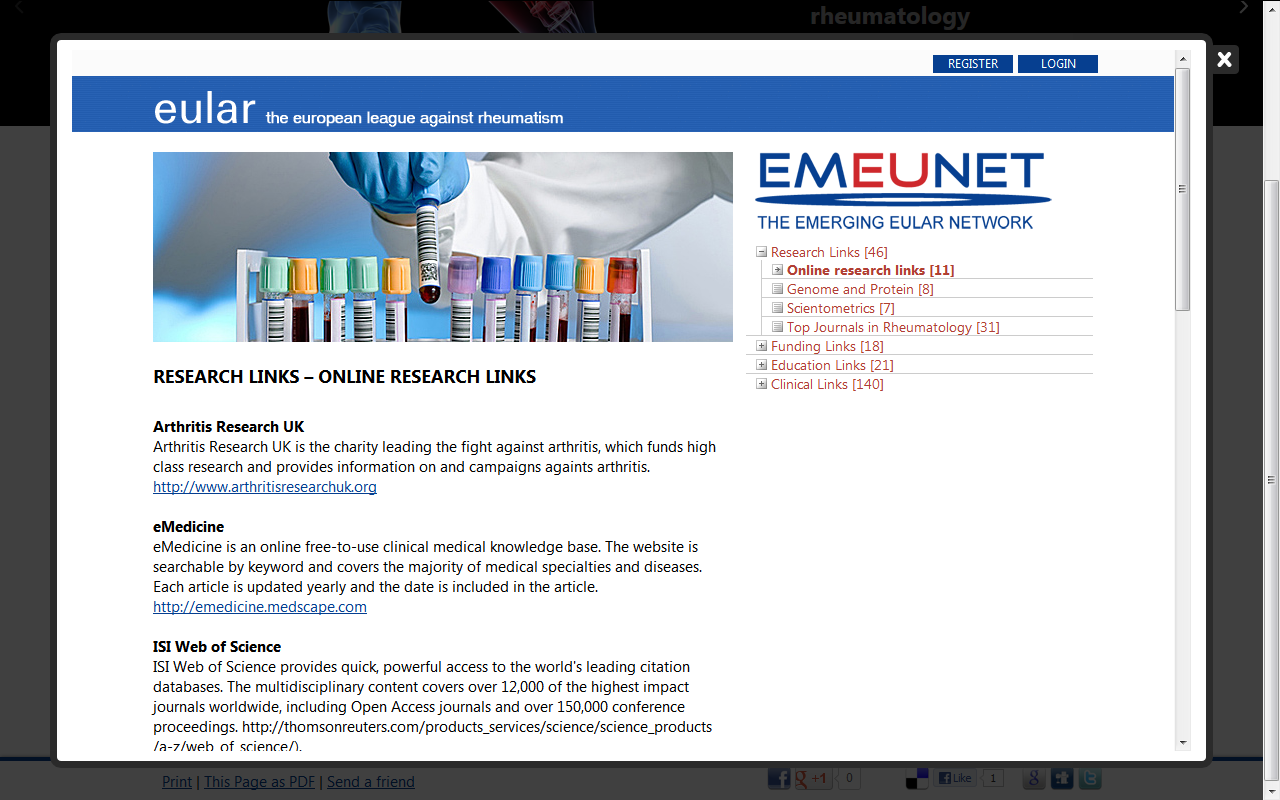 http\\:emeunet.eular.org
Ερευνητικοί σύνδεσμοι
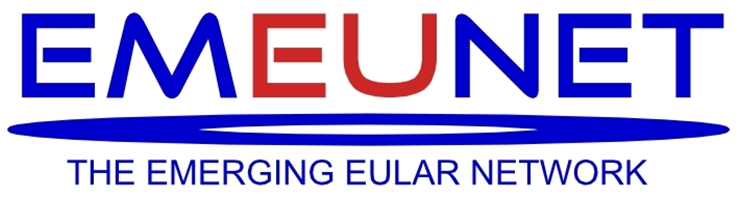 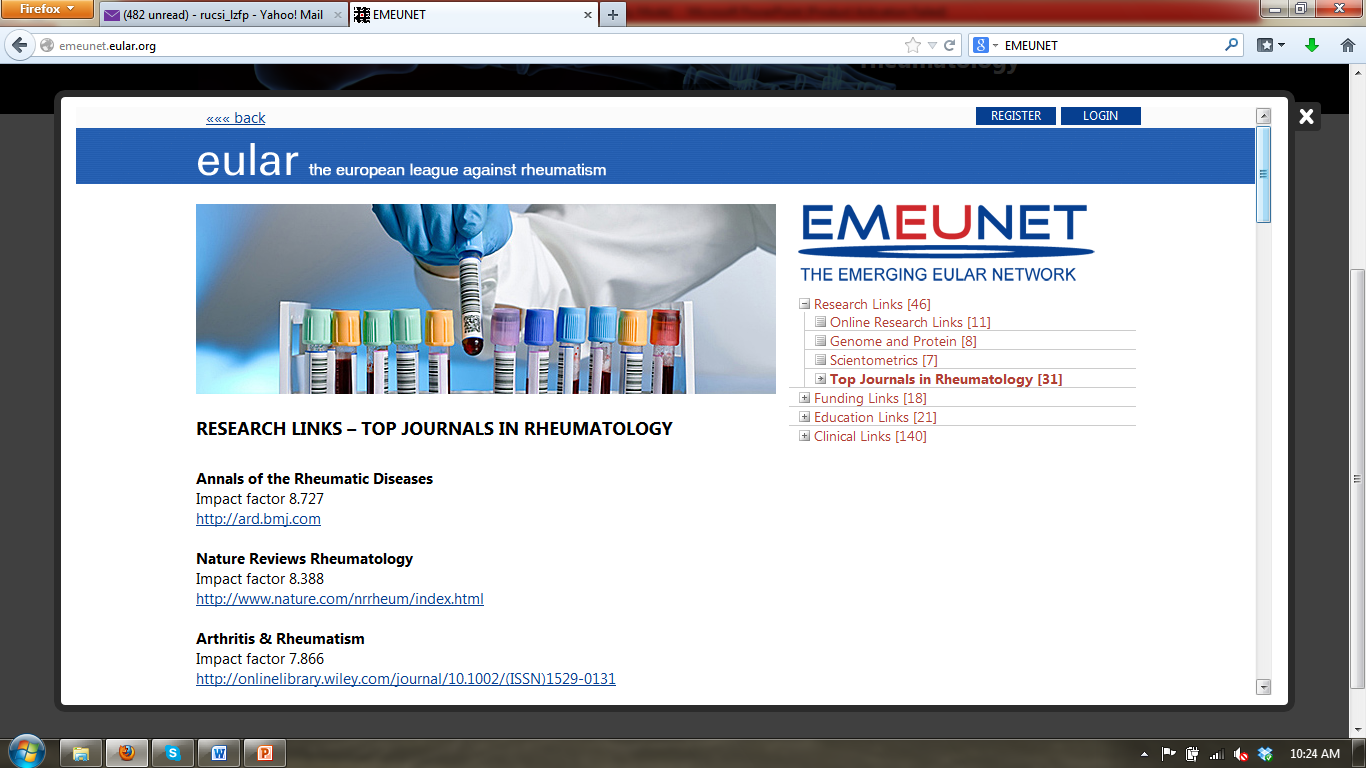 http\\:emeunet.eular.org
Κλινικοί σύνδεσμοι
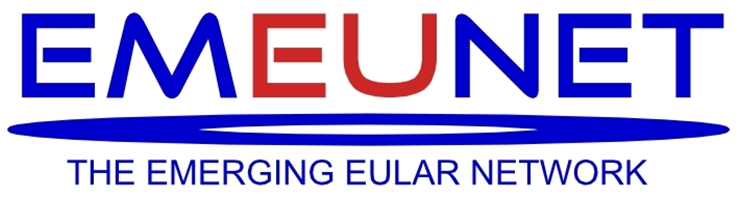 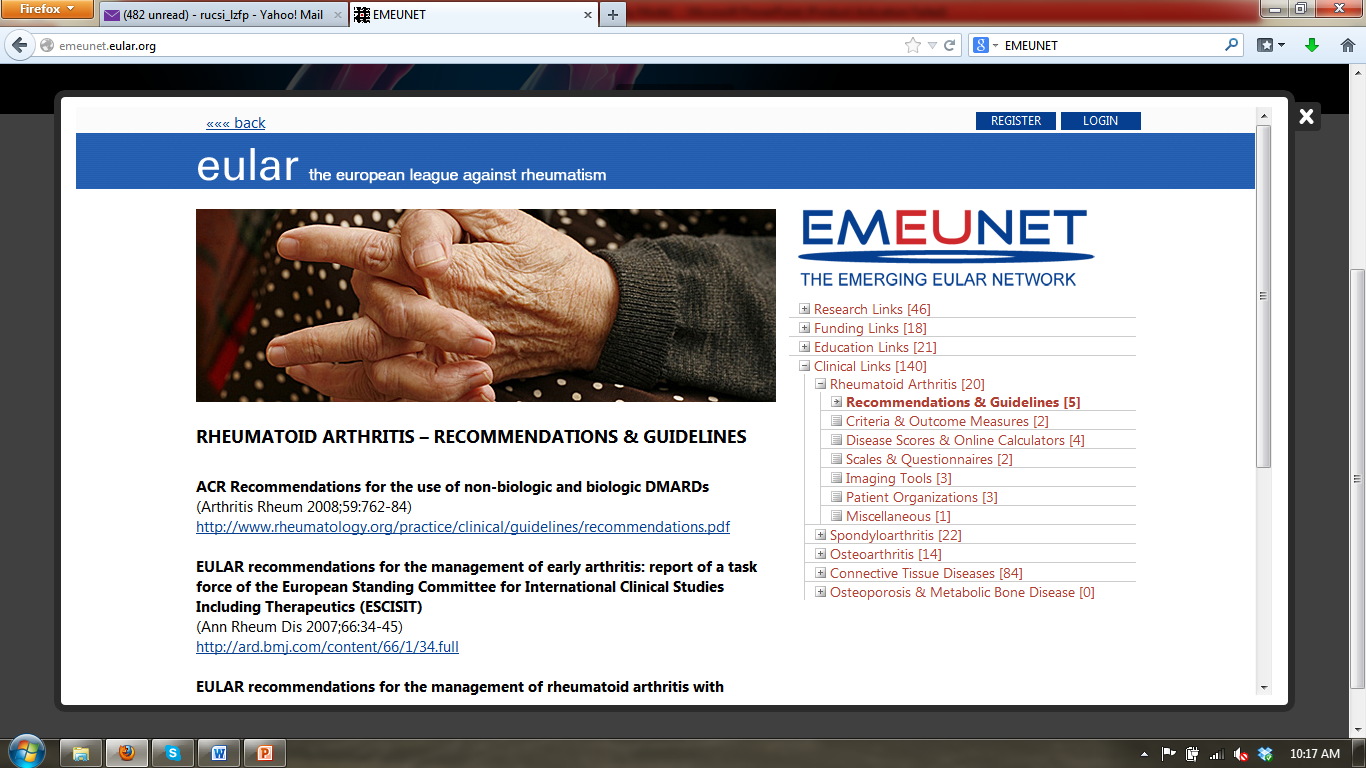 http\\:emeunet.eular.org
Σύνδεσμοι χρηματοδότησης
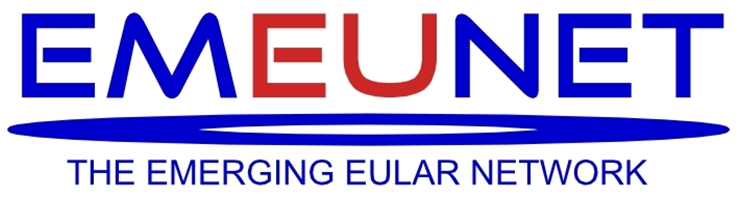 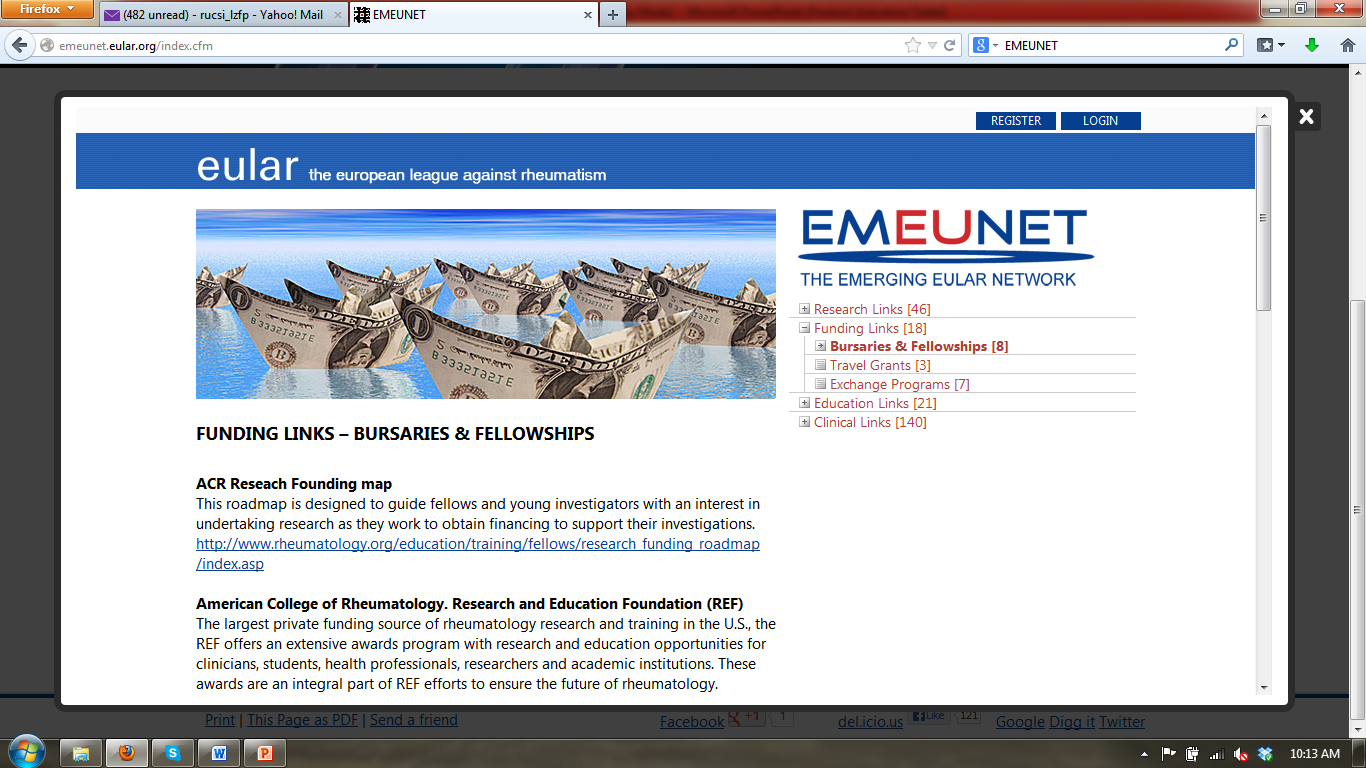 http\\:emeunet.eular.org
Σύνδεσμοι εκπαίδευσης
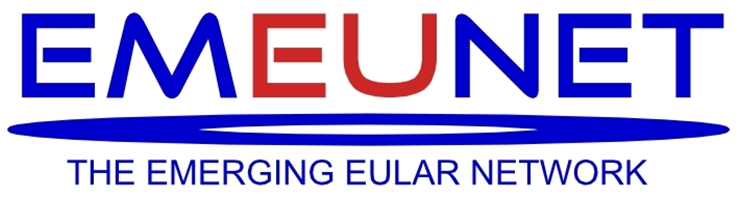 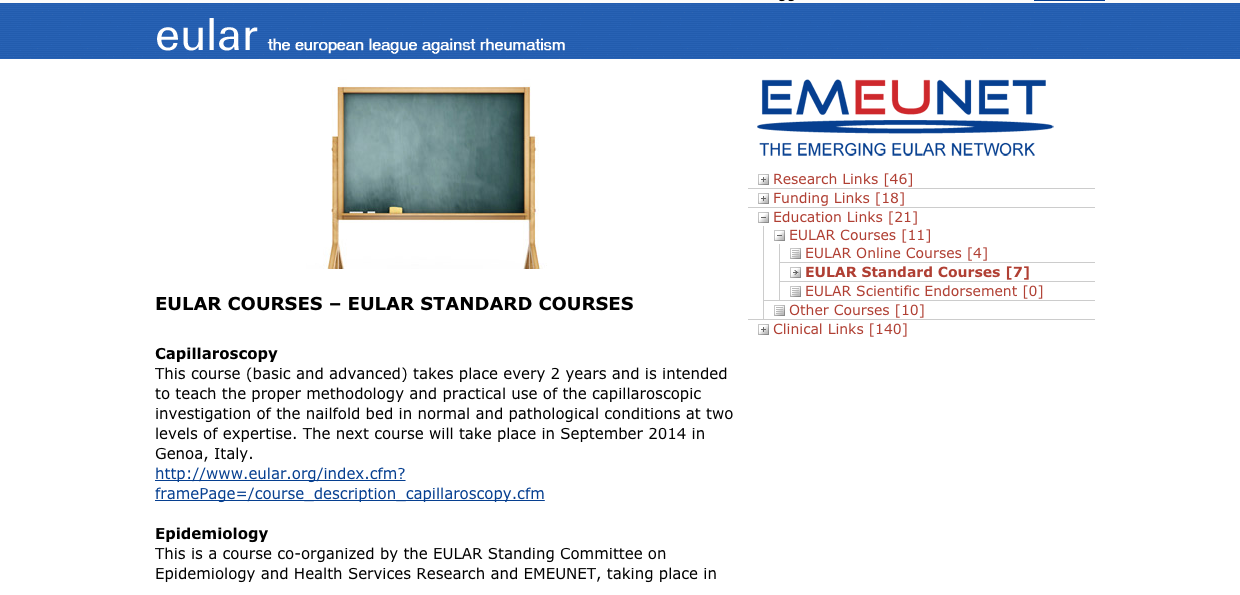 Εγγραφή μέλους
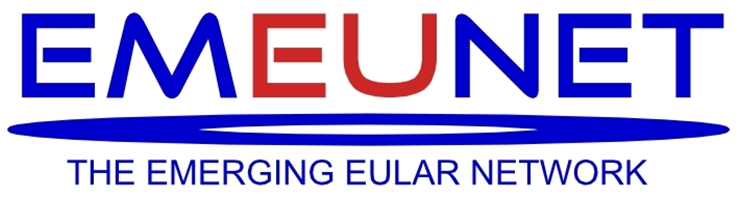 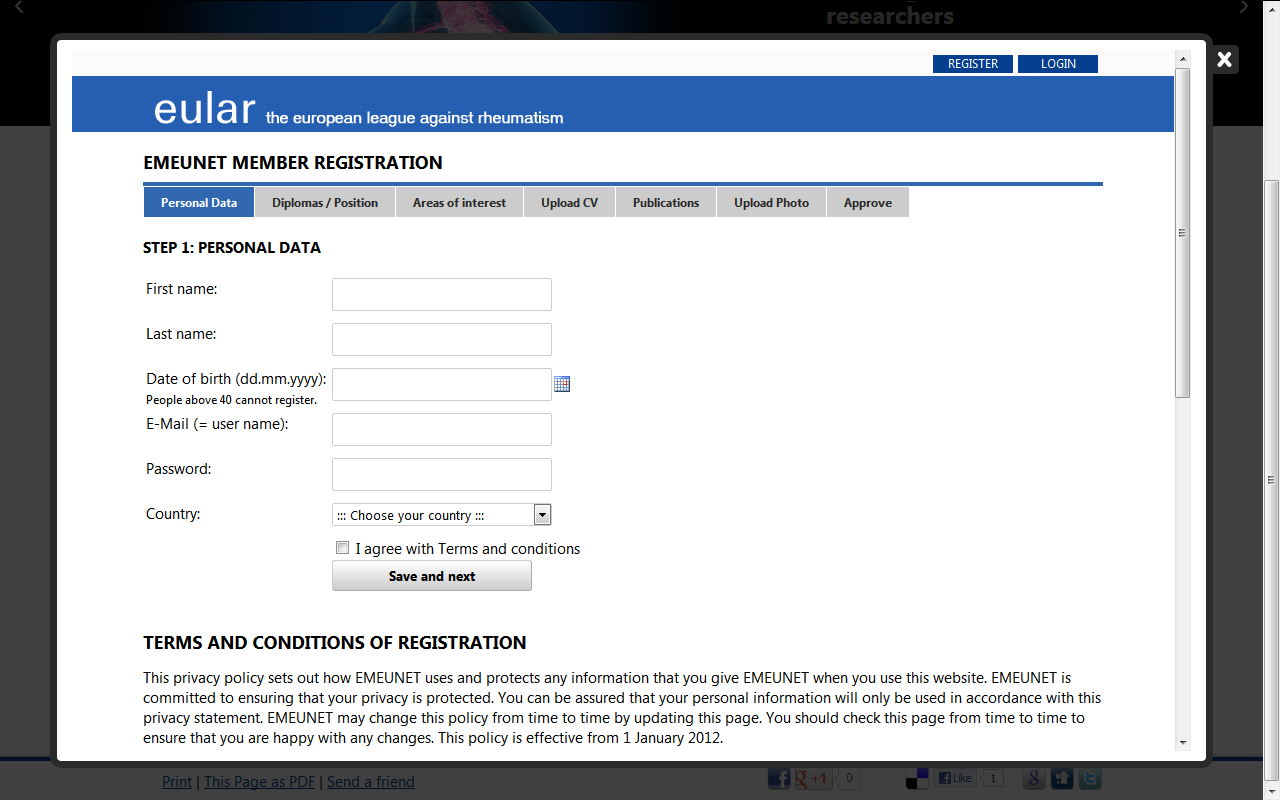 http\\:emeunet.eular.org
EULAR Fellow Sessions 2014
Σε συνεργασία με την ESCET, η EMEUNET προτείνει και οργανώνει Fellow Sessions στο ετήσιο συνέδριο της EULAR,  πx. 2014
 Basic epidemiology explained
 Basic immunology explained
 Career development
 E-Health
 What we have learnt - from exchange visits and educational research projects I and II
 Funding of research
 Marketing rheumatology: Spreading the gospel
http\\:emeunet.eular.org
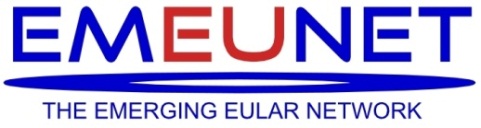 Δημοσιευμένες μελέτες
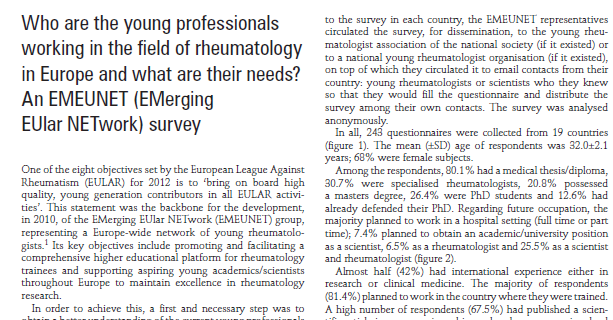 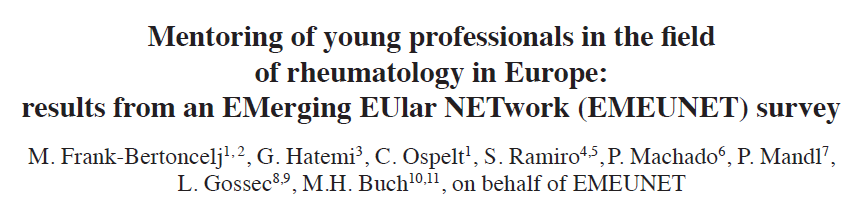 Clin Exp Rheumatol 2014 Epub Sep 8
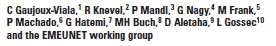 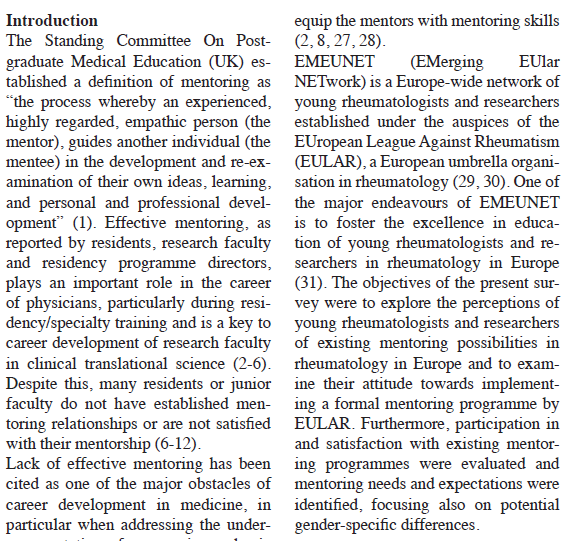 Ann Rheum Dis 2012;71:1432-1433
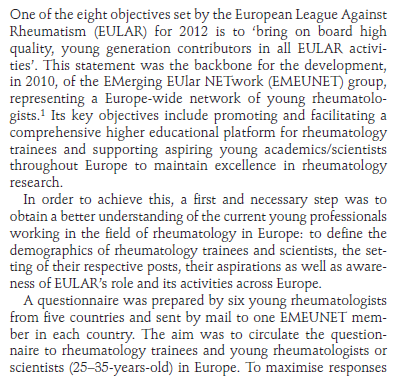 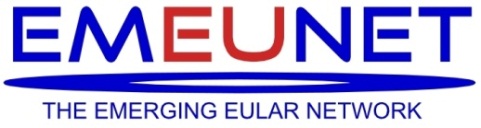 Facebook και Twitter!
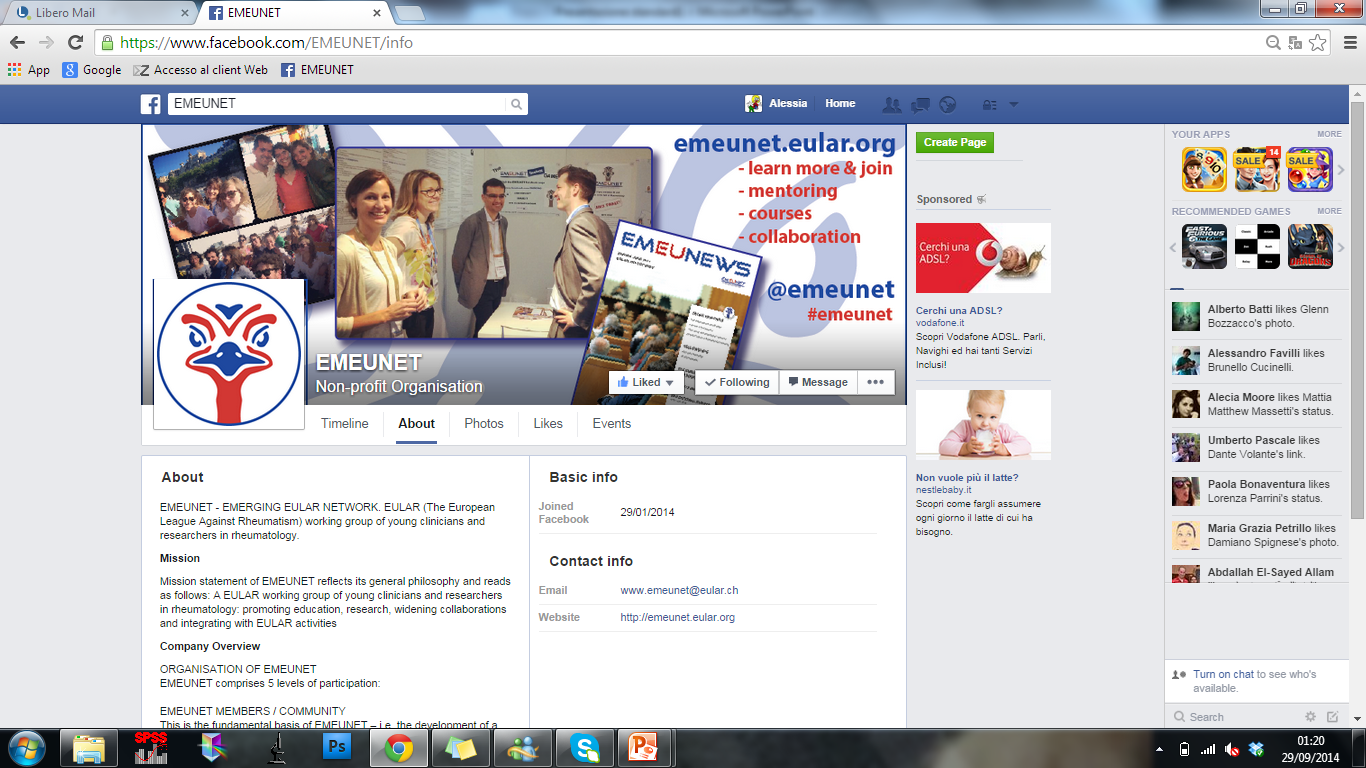 Γιατί να γίνω μέλος;
Education & skills
Widen your horizon: travel bursaries to the EUREKA translational medicine course are offered yearly by EULAR exclusively to EMEUNET members
Become a reviewer: state of the art peer-review mentoring in collaboration with ARD
Career development
Make a difference: become actively involved in EMEUNET/EULAR initiatives -suggest and chair a session at the EULAR Congress, and participate in shaping the upcoming EULAR guidelines!
News and updates
Get the best out of EULAR and ACR Congresses: our newsletters guide you so that you <do not miss> key presentations and post-congress <highlights>
Stay up to date: receive regular mementos of upcoming international congresses
 Research opportunities
Find a mentor: don’t miss the mentor-mentee meetings, yearly at the EULAR Congress
Be the first to apply: fellowships and open positions in research
Networking	
Find collaborators: search the EMEUNET membership database and the upcoming EULAR Centers of Excellence database